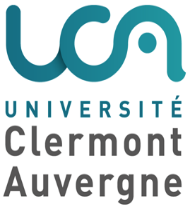 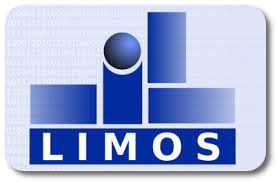 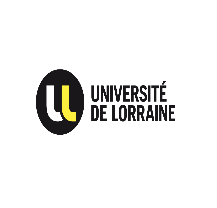 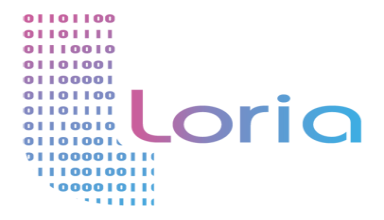 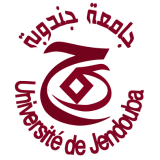 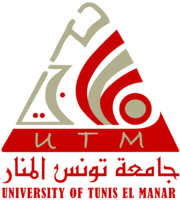 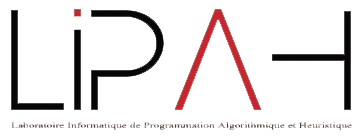 An Experimental Survey on Big Data Frameworks
W. Inoubli, S. Aridhi, H. Mezni, M. Maddouri, E. Mephu Nguifo
jeudi 7 juin 2018
Les journées Platformes Lyon, France
1
Categorization of popular Big Data frameworks
jeudi 7 juin 2018
Les journées Platformes Lyon, France
2
A comparative study of popular Big Data frameworks
Experimental protocol (1)
Batch Mode evaluation
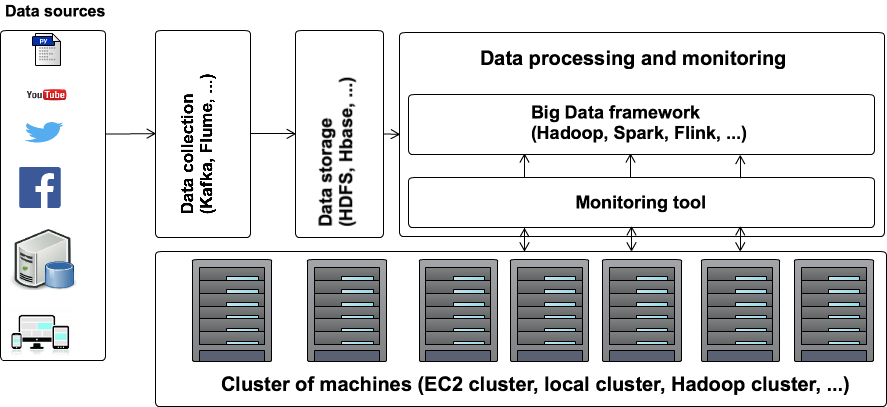 Experimental environment : Galactica
Workload: kmeans, WordCount and PageRank.
Frameworks: Hadoop (Mapreduce), Spark and Flink.
Features: Scalabilty, Configuration parameters.
jeudi 7 juin 2018
Les journées Platformes Lyon, France
3
Experimental protocol (2)
StreamMode evaluation
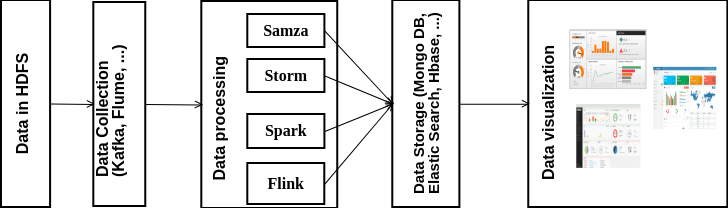 Workload: ETL Workload
Frameworks: Storm, Spark, Samza and Flink
Features: Number of processed events
jeudi 7 juin 2018
Les journées Platformes Lyon, France
4
Experimental Study
Scalability 
Data partitioning
Impact of the cluster manager
Impact of some configuration parameters
Resources consumption
Les journées Platformes Lyon, France
5
jeudi 7 juin 2018
Conclusion
An overview of Big Data frameworks (Hadoop, Spark, Storm, Samza and Flink)
Published in the Future Generation Computer Systems 
We have identified the features of each framework
An experimental study of the studied frameworks
Best practices
jeudi 7 juin 2018
Les journées Platformes Lyon, France
6
Thank you for your attention
Any questions or recommendations?
jeudi 7 juin 2018
Les journées Platformes Lyon, France
7